Concept of Doppler Cooling of Atoms
PH 603 Physics of ultracold atoms
Force experienced by atoms
Model: Force on a Hypothetical two level atom under motion interacting with 
two lights (Co-prop and Counter Prop) simultaneously in 1-D
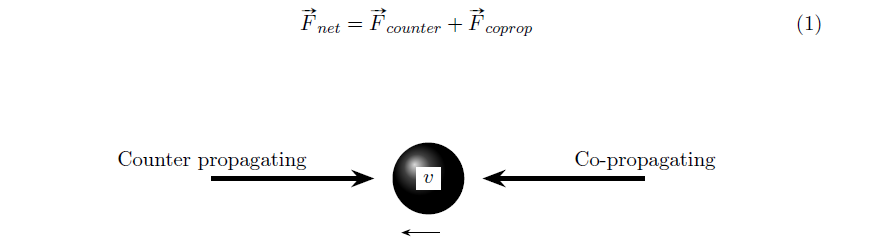 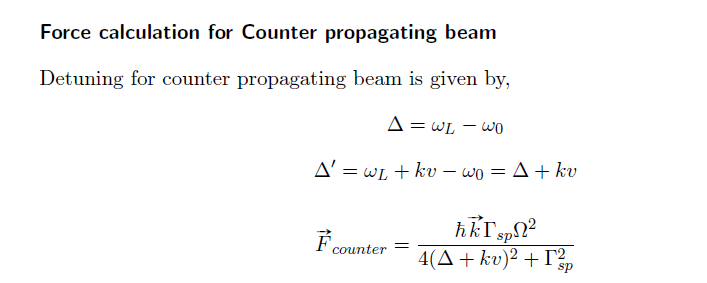 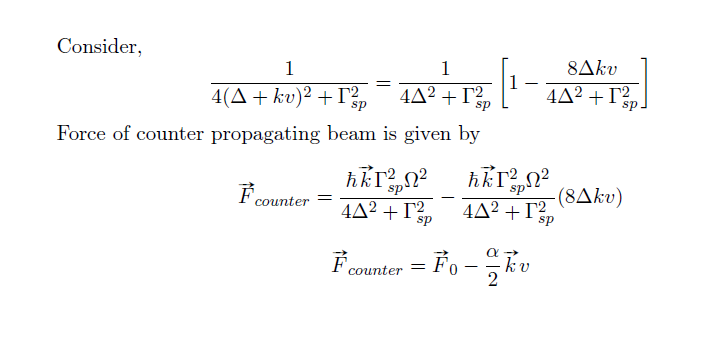 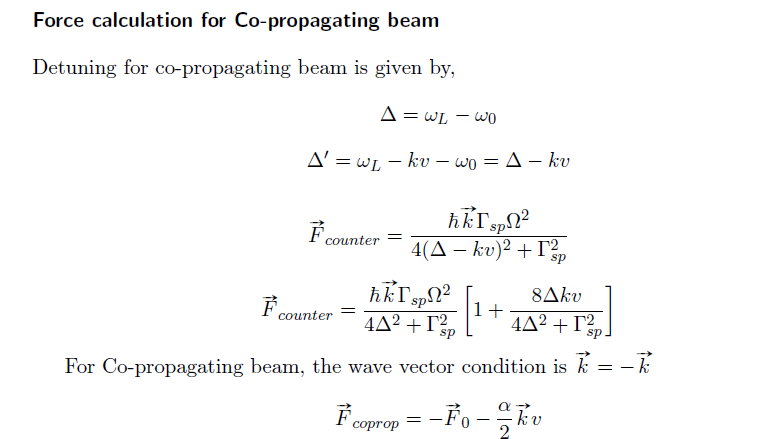 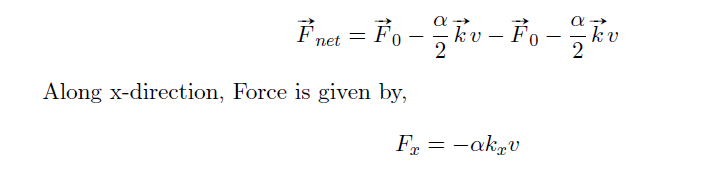 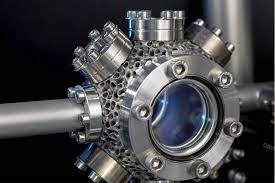 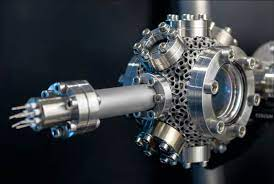 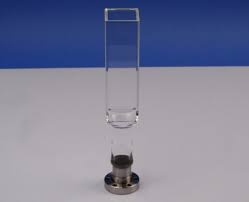 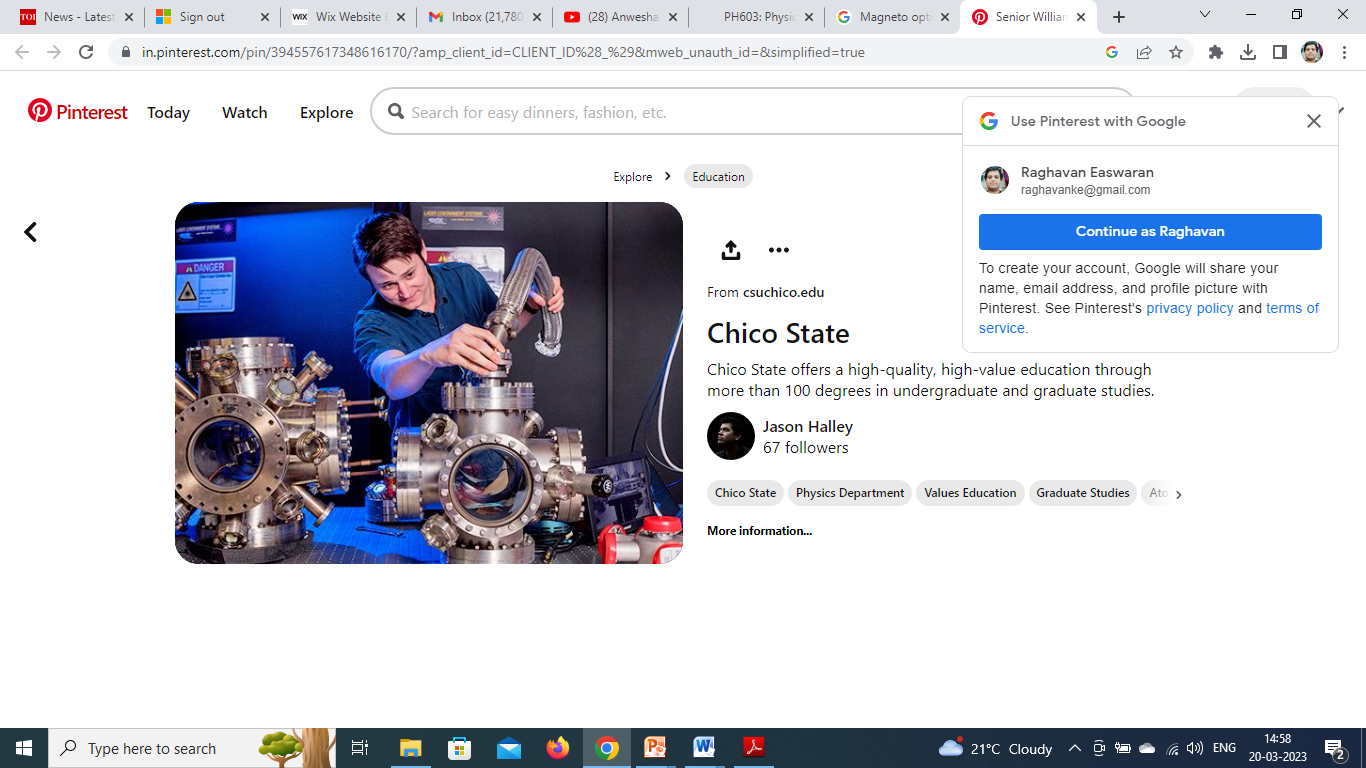 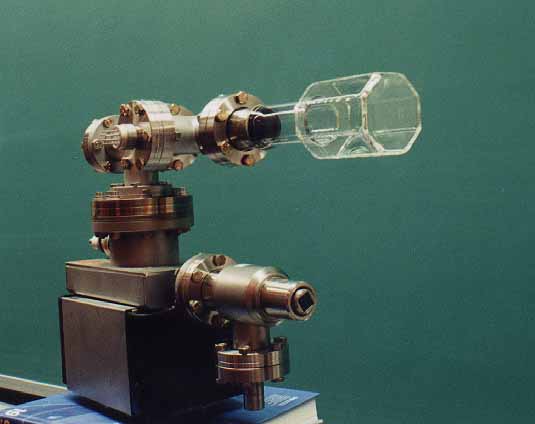 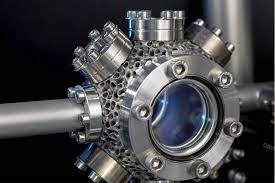 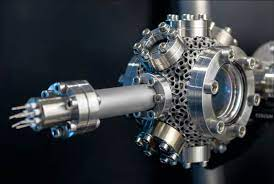 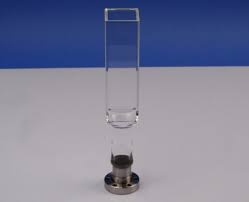 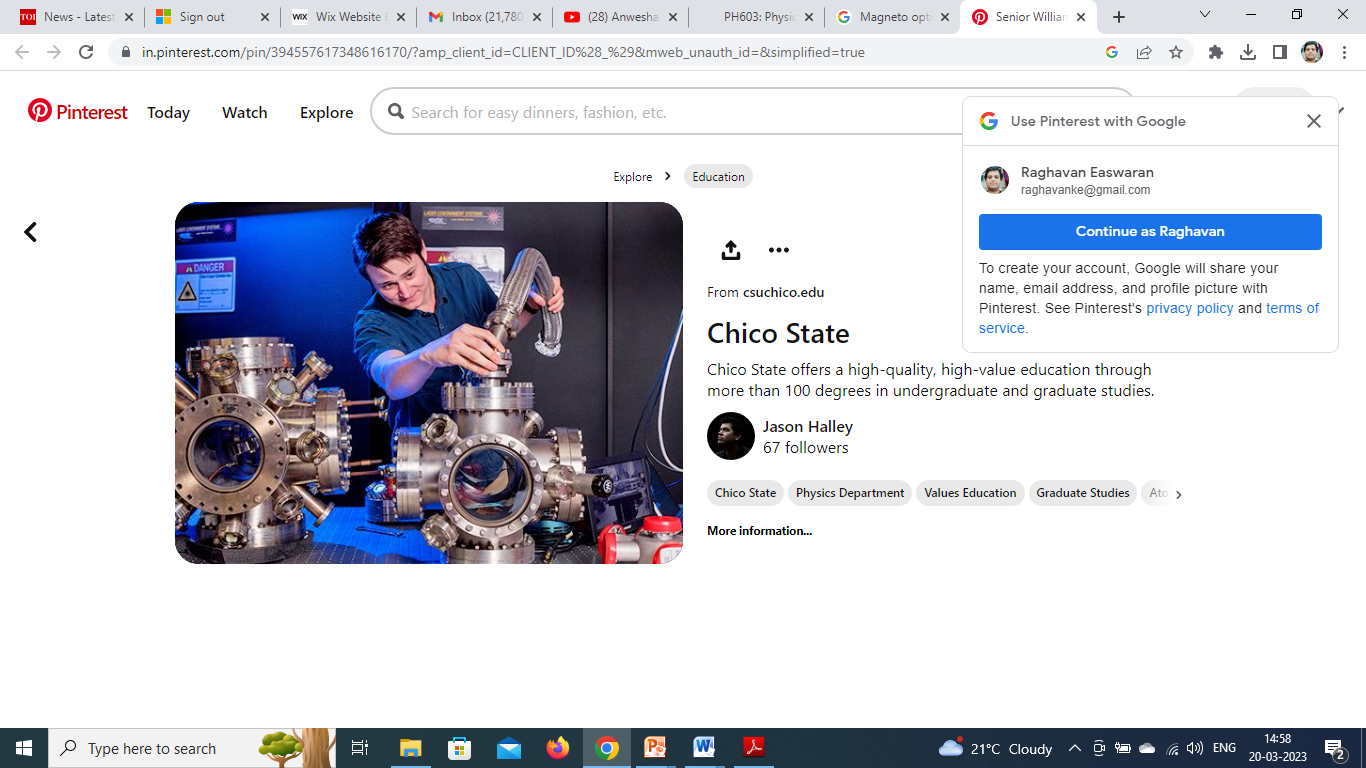 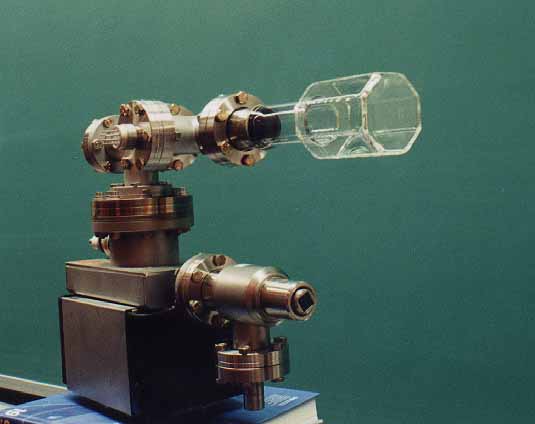 Laser cooling in 3-D
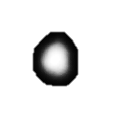 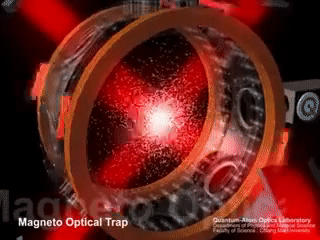 Some real experiments….
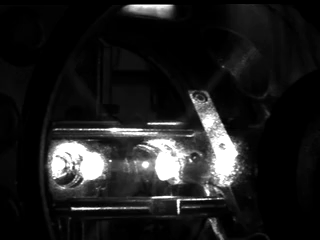 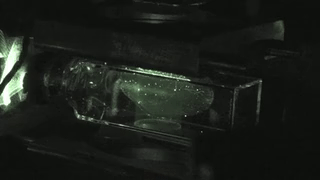 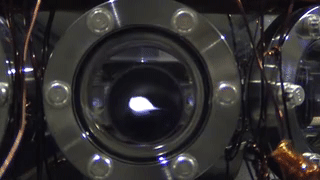 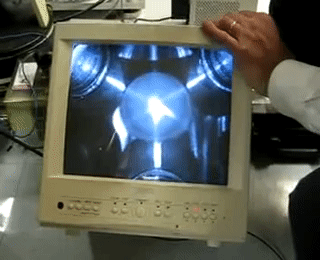 Some Limitations of Doppler Cooling
Minimum Temperature attained in range of fraction of milli Kelvin ONLY…..

For seeing Quantum Behavior of atoms need to reach order of Nano Kelvin

Doppler Cooling has no position dependent force, atoms in periphery leave the cooling region. Force F take a form of F = -αV

Laser Light has some heating effect also for some frequencies for certain velocity class of atoms: Not all the atoms experience the right frequency for cooling effect some atoms gets heating effects from co-propagating light as well………

A competition between heating and cooling arise which leads to an equilibrium temperature.
Experimental sequence of laser cooling
Some Limitations of Doppler Cooling
Minimum Temperature attained in range of fraction of milli Kelvin ONLY…..

For seeing Quantum Behavior of atoms need to reach order of Nano Kelvin

Doppler Cooling has no position dependent force, atoms in periphery leave the cooling region. Force F take a form of F = -αV

Laser Light has some heating effect also for some frequencies for certain velocity class of atoms: Not all the atoms experience the right frequency for cooling effect some atoms gets heating effects from co-propagating light as well………

A competition between heating and cooling arise which leads to an equilibrium temperature.
Some tricks to improve Doppler Cooling Using Magnetic field on Atoms
Magneto Optical Trap (MOT)